Welcome
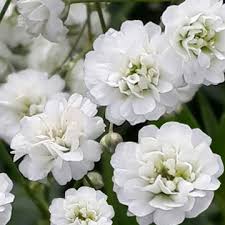 TEACHER’S IDENTITY
Anjuman Ara.
Nesbetgonj GOVERNMENT
 PRIMARY SCHOOL.
Rangpur Sador.Rangpur
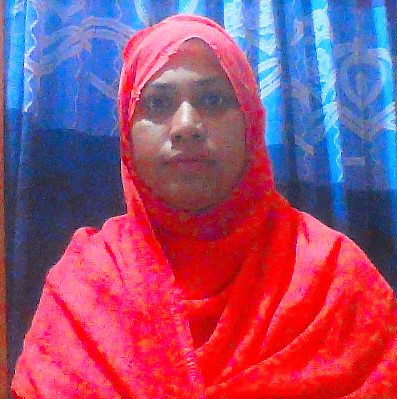 LESSON IDENTITY
CLASS:Five.
SUBJECT: ENGLISH.
LESSON:EAT HEALTHY
PART OF LESSON:(F)
Lesson Unit  06
TIME: 40 MINUTES.
DATE: 04/04/2020
Learning outcomes
Students will be able to:
Listening: 4.2.1 understand and enjoy simple stories.
Speaking: 3.1.1 ask and answer wh questions.
Reading: 5.1.1 read silently with understanding paragraph.
Writing: 10.2.1 write short and simple composition on familiar objects such as people place and events.
New words
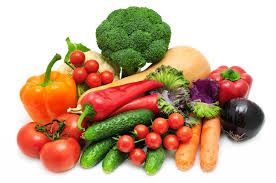 Similar
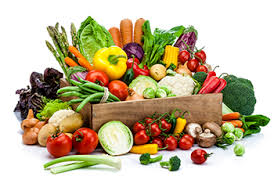 Same
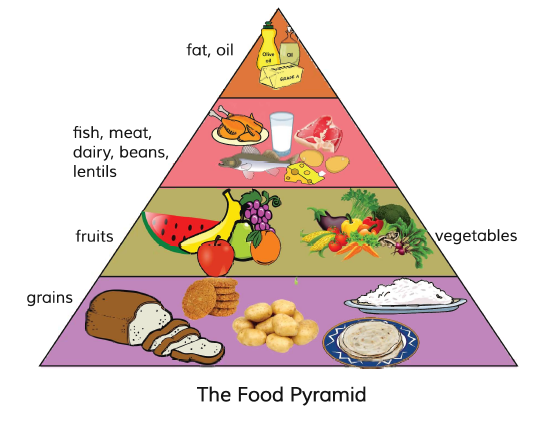 Bottom
Under
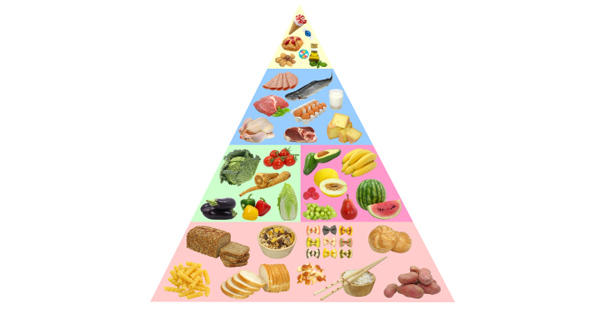 Above
Top
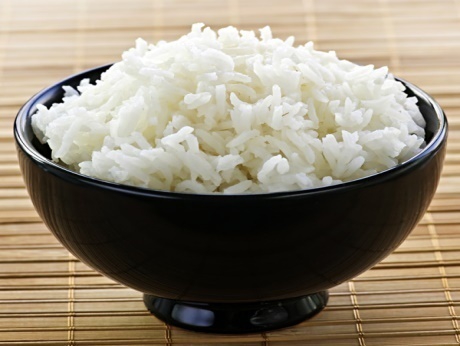 Grain
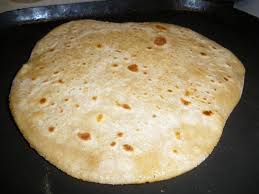 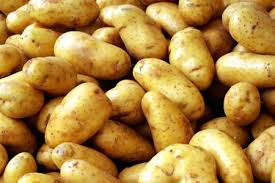 Corn
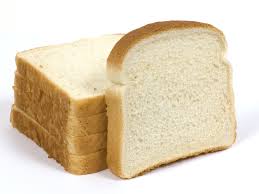 Our lesson
Eat healthy.
Open at page  24
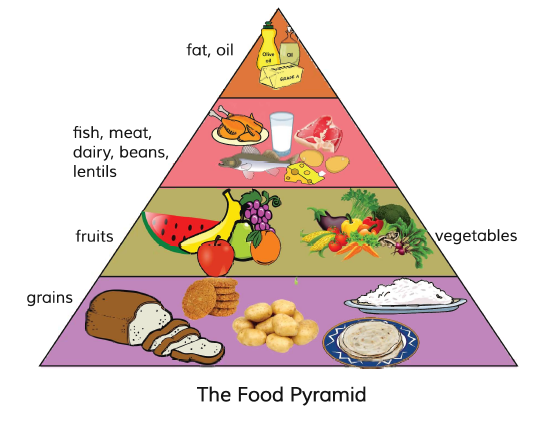 What food is good food? Sometimes the food we like to eat isn’t the healthiest food for us .
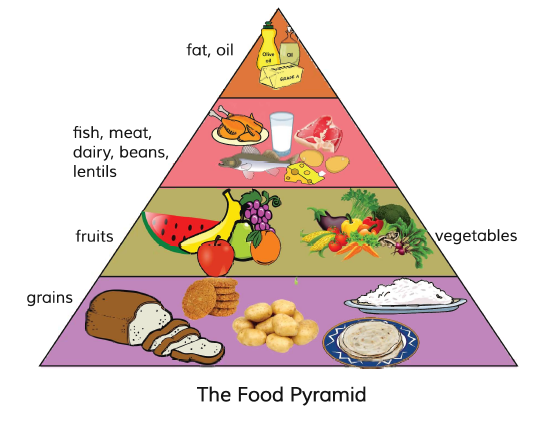 The food pyramid helps us to understand the different food groups , and it tells us how much of each food group we should eat.
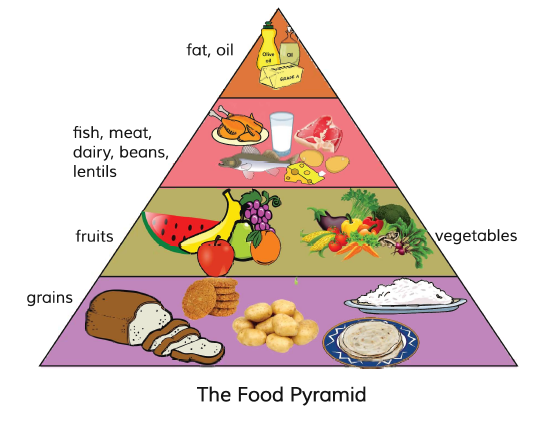 Look at the picture of the food pyramid. We eat more of the foods at the bottom of the pyramid . What foods do you see at the bottom?
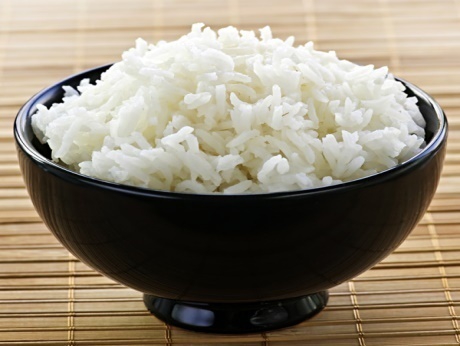 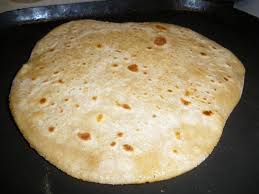 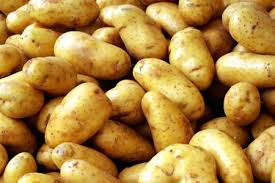 These are things made from grain ,for example ,rice , ruti , and bread .potatoes are not grain , but they are similar .Grains give us energy.
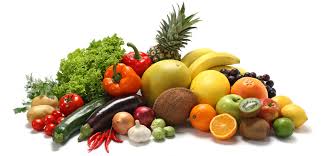 Fruits and vegetables are in the next level of the pyramid. These are also very important for us. They have vitamins They help our eyes and our health.
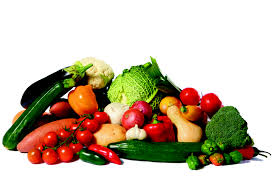 Student’s loud reading individually
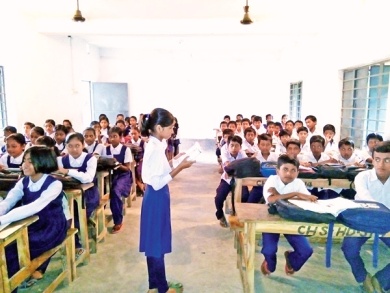 Group -Top
Write the name of foods in vitamin.
Group-Bottom
Write 3 name of foods in grain.
Evaluation
Use punctuation and capital letters.
1.What is Food Pyramid?
2.Which food are important for health?
3.What food do you see at the base of the food pyramid?
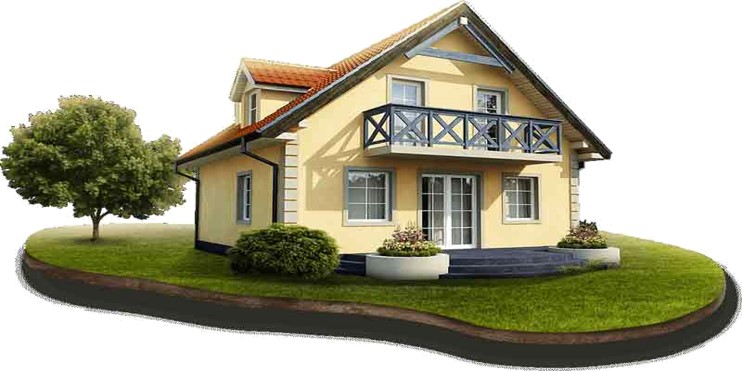 Home work
Write 5 sentences about Healthy food.
One day one word
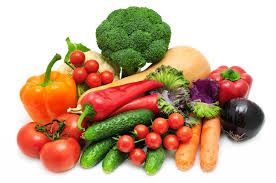 শাক সবজি
Vegetables
Thanks
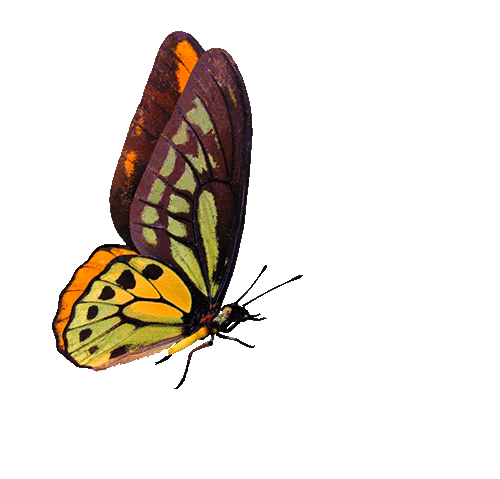